Etnické menšiny a legislativa
Legislativa ve vtahu k etnickým skupinám
Národní stát
Obyvatelstvo státu
Občané       ……………………
Národnostní menšina
Mezinárodní právo
cizinci
Postavení etnických minorit/skupin
Národnostní menšiny
Občané ČR
Rada vlády pro národnostní menšiny
Rada vlády pro lidská práva
14 menšin
Cizinci
Cizí státní příslušníci, lidé bez občanství
Ministerstvo vnitra – Cizinecká policie + Odbor migrační a azylové politiky
Ministerstvo práce a sociálních věcí
Menšinové politika – legislativa
Menšinové politiky – právní ochrana národnostních menšin 
Složitá otázka vymezení NM
Politická strategie států obávajících se, že uznání konkrétní menšiny v právním slova smyslu by mohlo vést k oslabování centrální  moci a jednoty státu. (Scheu 2009:18)
Národnostní menšiny
Právní řády v minulosti subjektivní x objektivní definice 
(1. rep. jazyk, rasa, náboženství; zákon 1924 stanovování národnosti: původ není jediným objektivním znakem … různými objektivními znaky, jakými je  výchova, jazyk dorozumívací, kmenová příslušnost a obcovací jazyk jiných příslušníků rodiny.“ (Scheu 2009. s. 21)
ČSSR – národnost, do r. 1968 neřešeno, a ani po r. 68 nevydány prováděcí zákony ve vztahu k ústavě = národnost nemá potenciál pro politické vyjednávání.

Mezinárodní kontext: Všeobecná deklarace lidských práv (1948), subkomise OSN 1950 – požadavky početnosti a nutnost loajality vůči státu (Scheu 2009, s. 27), přednost individualistických práv před kolektivistickými (Scheu 269, podobně Gabal 1997)
60. léta – změna v přístupu k menšinám (1966 – Mezinárodní pakt o občanských a politických právech (etnické, náboženské a jazykové m.)
Capotorti: spojení objektivních a subjektivních znaků: 
O = počet, nedominantní postavení ve státě, občanství,  a etnická, náboženská, jazyková charakteristika jako odlišující znak
X  S = solidarita a zájem udržovat identitu pomocí jazyka, náboženství a kultury
V ČR 1992 - Listina základních práv a svobod – 
zákaz diskriminace, neplatí jen na občany ČR ale na všechny.
Právo svobodné volby
Charta menšinových a regionálních jazyků
Listina základních práv a svobod
Článek 3(1) Základní práva a svobody se zaručují všem bez rozdílu pohlaví, rasy, barvy pleti, jazyka, víry a náboženství, politického či jiného smýšlení, národního nebo sociálního původu, příslušnosti k národnostní nebo etnické menšině, majetku, rodu nebo jiného postavení.(2) Každý má právo svobodně rozhodovat o své národnosti. Zakazuje se jakékoli ovlivňování tohoto rozhodování a všechny způsoby nátlaku směřující k odnárodňování.(3) Nikomu nesmí být způsobena újma na právech pro uplatňování jeho základních práv a svobod.
Definice dle legislativy
Rada vláda pro národnostní menšiny Rada vlády pro lidská práva
zákon 273/2001 Sb., o právech příslušníků národnostních menšin a o změně některých zákonů, ve znění pozdějších předpisů. Konkrétně § 2 zní: 

společenství občanů České republiky žijících na území současné České republiky, 
kteří se odlišují od ostatních občanů zpravidla společným etnickým původem, jazykem, kulturou a tradicemi, 
tvoří početní menšinu obyvatelstva a 
zároveň projevují vůli být považováni za národnostní menšinu za účelem společného úsilí o zachování a rozvoj vlastní svébytnosti, jazyka a kultury a zároveň za účelem vyjádření a ochrany zájmů jejich společenství, které se historicky utvořilo. 
Příslušníkem národnostní menšiny je občan České republiky, který se hlásí k jiné než české národnosti a projevuje přání být považován za příslušníka národnostní menšiny spolu s dalšími, kteří se hlásí ke stejné národnosti.
Práva pro NM „které tradičně  a dlouhodobě žijí na území ČR“
Ze zákona není přesně uvedeno co znamená: „které tradičně  a dlouhodobě žijí na území ČR“ to jsou – předmětem  nejasnosti  (Scheu 2009, s. 26)
NM na rozdíl od jiných (např. svaz zahrádkářů, lékařská komora) ne společenství  právně registrováná (Scheu 2009, s. 26) – tenduje k objektivitě
X uznání práva pro získání statusu NM – rozhoduje stát
Práva (Vedral s. 242 – 255)
Jazyk menšiny 
v úředním styku a před soudy + oznámení týkající se voleb
Výchova a vzdělávání v mateřském jazyce ve školách a předškolních a školských zařízeních
pomístní jména + osobní jména
Účast na řešení záležitostí menšiny (Rada vlády pro záležitosti romské menšiny)
Právo sdružování

https://www.vlada.cz/cz/ppov/rnm/mensiny/vietnamska-mensina-108870/
Národnostní menšiny
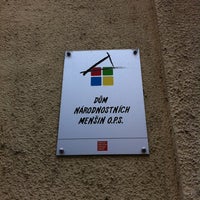 Bulharská národnostní menšina
Běloruská národnostní menšina 2014
Chorvatská národnostní menšina
Maďarská národnostní menšina
Německá národnostní menšina
Polská národnostní menšina
Romská národnostní menšina
Rusínská národnostní menšina
Ruská národnostní menšina
Řecká národnostní menšina
Slovenská národnostní menšina
Srbská národnostní menšina
Ukrajinská národnostní menšina
Vietnamská národnostní menšina
Nástroje legitimizace a podpory
Sčítání obyvatelstva
Rada vlády pro NM, výbory na úrovni krajů
Dům NM v Praze
Dotační programy na úrovni vlády, ministerstev (MŠMT, MK, MpMR, MS, MPSV, .) i měst a obcí.
Media a jiné performance (Sulitka 2009: 184) 
Vlastní organizace

Ročenka: Zpráva o situaci národnostních menšin v České republice za rok 2020 (věda a výzkum, institucionální zajištění práva = participace na veřejném životě, změny v legislativě, užívání jazyka, výuka v jazycích menšin, tisk a média, financování aktivit)
https://www.vlada.cz/assets/ppov/rnm/aktuality/Zprava-o-situaci-narodnostnich-mensin-za-rok-2020.pdf
Migrační a integrační legislativa
Cizinec – ne občan = důsledek existence národních států, jejich legislativy a kontroly pohybu a pobytu
Migrační 
stát otevřen migraci
Výběr migrantů
Brání přístupu
Musí vědět, co chce. Problém politiky, vyjednávání dovnitř a mimo stát.
Integrační
Asimilační – Fr. (etnicita privátní záležitost, vztah k státu osobní rovina jedince, menšiny nejsou)
Diferencovaná incorporace – N. (pravidlo krve, návrat do země původu)
Multikulturalismus – Canada (ideál integrace) (Stojarová 2004) x 
hierarchický kulturní pluralismus (Barša 1999)
Legislativní postavení cizinců v ČR
Reagování na situaci (v zemi i v mezinárodních souvislostech) – krok za realitou
Spíše restriktivní, malá ochrana cizinců
V určitých oblastech promigrační již před rokem 2004
Usnesení vlády č. 55/2003 Zásady politiky vlády v oblasti migrace cizinců - prosazování řídící role státu v oblasti migrace, potírání nelegální migrace a podpora imigrace, která je pro stát a společnost v dlouhodobé perspektivě přínosná. (MVČR 2003 : 6)
Od roku 2004 Aktivní výběr.
Cizinec
cizincem se rozumí fyzická osoba, která není státním občanem České republiky, včetně občana Evropské unie. (§1, zák. č. 326/1999 Sb., o pobytu cizinců na území ČR). 
Osoby s jiným než českým státním občanstvím, 
osoby bez státního občanství a 
osoby s více občanstvími, z nichž žádné není státním občanstvím ČR.
 
Různé kategorie cizinců – viz níže
Stát rozhoduje o pobytu cizinců
Kdo ne/může vstoupit a jak dlouho a jaké služby státu cizinci ne/poskytne

v kompetenci Policie ČR, Ministerstva vnitra ČR a Ministerstva zahraničních věcí ČR. 
Cizinec smí na území ČR pobývat přechodně nebo trvale. 
MV může z důvodů stanovených zákonem nevydat cizinci vízum k pobytu (přechodnému i trvalému). (Pobyt cizinců v ČR se řídí zákonem č. 326/1999 Sb. o pobytu cizinců, a zčásti také zákonem č. 325/1999 Sb., o azylu, ve znění pozdějších úprav, které vzešly v platnost před 31. 12. 2006.)
Stát kontroluje pohyb a pobyt cizinců
Cizinecká policie  po 1.1. 2011 zajišťuje
ohlašování místa pobytu na území po příjezdu do České republiky (následnou změnu místa pobytu, pokud jde o pobyt na území na základě dlouhodobého víza, povolení k dlouhodobému nebo trvalému pobytu, je již třeba hlásit na regionálních pracovištích ministerstva vnitra)
prodloužení doby pobytu na území na krátkodobé vízum
vydání potvrzení o krátkodobém pobytu
Potvrzení o oprávněnosti pobytu na území pro matriční úřad před uzavřením manželství (bez ohledu na druh pobytu potvrzení) 
ověřování pozvání
kontrola legálnosti pobytu na území  - účely pobytu
Oddělení trvalých pobytů MV
Praha
Jihočeský kraj,
Jihomoravský kraj
Královéhradecký kraj
Moravskoslezský kraj
Plzeňský kraj
Ústecký kraj
Zlínský kraj

Ne Karlovarský, Vysočina, Olomoucký, Liberecký, Pardubický, Středočeský
Změny přinesla novela zákona o pobytu cizinců, která nabyla účinnosti 1. 1. 2011.
Kdo je jaký cizinec dle legislativy:
Kritérium původu
Kritérium typu pobytu
Rozlišované kategorie cizinců
Třídění ne – občanů x kosmopolitismus (problém služeb sociálního státu a solidarit obyvatelstva)

Občané zemí EU, Norska, Švýcarska, Islandu a Lichenštejnska (zkráceně „občané EU“) a jejich rodinní příslušníci – privilegovaný pohyb
Občané zemí mimo EU (zkráceně „občané třetích zemí“) – bariéry v pohybu
Cizinci bez ohledu na hranice EU = na původ – mezinárodní ochrana
„občané EU“
registrovaní bez povolení k přechodnému nebo trvalému pobytu
povolení k přechodnému pobytu (nárokové povolení nebo spíše o potvrzení o pobytu, které by mělo ulehčit občanům EU jednání s úřady, započítává se do doby rozhodné pro žádost o povolení k trvalému pobytu)
povolením k trvalému pobytu (občan EU získá povolení k trvalému pobytu (§87h zákona č. 326/1999 Sb.) 
		(i) po 5 letech nepřetržitého přechodného pobytu bez dalších podmínek, 
		(ii) pokud je na území zaměstnán a pobývá zde nepřetržitě po dobu nejméně 3 let, 
		(iii) jestliže je rodinným příslušníkem státního občana ČR, který je na území přihlášen k trvalému pobytu, nebo rodinným příslušníkem občana jiného členského státu EU, kterému bylo vydáno povolení k trvalému pobytu na území. 
	
	trvalý pobyt vydáván s platností na 10 let (§87r odst.4 zák. č. 326/1999 Sb.) – shodná doba pro OP
	vydáván průkaz o povolení k pobytu
„občané třetích zemí“
Buď pobývající v ČR krátkodobě (obecně do 90 dnů) bez víz. Občané těch zemí, se kterými má ČR uzavřenou dohodu o bezvízovém styku.  - na základě mezinárodní smlouvy, + též na základě nařízení vlády ; 
Nebo: krátkodobá i dlouhodobá víza za účelem studia, zaměstnání, podnikání, investování a za účelem sloučení rodiny/rodinný; kulturní; za účelem strpění, dočasné ochrany, vědeckého výzkumu, 
- krátkodobá víza do 90 dní.  ČR nemá uzavřenou dohodu o bezvízovém styku.- dlouhodobá víza nad 90 dní. (dříve prodlužováno – turistika na Slovensko), na zastupitelském úřadu,  Maximální platnost tohoto víza byla  jeden rok – nyní po r. 2011 6 měsíců; navazuje na něj povolení k dlouhodobému pobytu (viz níže).- povolení k dlouhodobému pobytu navazující na víza nad 90 dní, na dobu jednoho roku/půl roku a po uplynutí této lhůty je lze prodloužit, 
Cestovní pojištění, Prostředky k pobytu; zajištění ubytování 

   - povolení k trvalému pobytu – po 5 letech
Předkládá: doklady dokládající, že stát nebude zatížen asistencí cizince
Zvýhodnění migrace
Krajané
Potřeby trhu práce
Aktivní výběr pracovních sil
Zelená karta
Modrá karta
[Speaker Notes: Australské společenství, Černá Hora, Chorvatská republika, Japonsko, Kanada, Korejská republika, Nový Zéland, Republika Bosna a Hercegovina, Republika Makedonie, Spojené státy americké, Srbsko, Ukrajina]
Cizinci bez ohledu na hranice EU
- registrovaní žadatelé o azyl (není možné zakázat občanu EU, aby o azyl požádal).- cizinci pobývající v ČR v rámci dočasné ochrany. Na základě zákona č. 221/2003 Sb., 
         - nelegálně pobývající cizinci v ČR (např. cizinci pobývající v ČR po vypršení platnosti víz a povolení k pobytu nebo bez potřebných víz nebo povolení apod.).
Azyl
Azylant je cizinec, kterému byl podle zákona o azylu udělen azyl § 2 odst. 3 zákona č. 325/1999 Sb., o azylu 
Uprchlík osoba, která se nachází mimo svou vlast a má oprávněné obavy před pronásledováním z důvodů rasových, náboženských, národnostních nebo z důvodů zastávání určitých politických názorů. Vzhledem ke shora uvedeným obavám odmítá ochranu své vlasti. 
tzv. mezinárodní ochrana - dvě formy: 
    1/ formu azylu, 
    2/ formu doplňkové ochrany (pokud žadatel nesplňuje důvody pro udělení azylu, ale je zjištěno, že jsou v jeho případě důvodné obavy, že mu ve státě původu hrozí nebezpečí vážné újmy) zákon č. 165/2006 Sb
Princip třetí bezpečné země v rámci EU :
[Speaker Notes: 1951 Ženeva Úmluva  o  právním postavení uprchlíků, 
1967 New York Protokol o právním postavení uprchlíků]
Přesídlování
je nástrojem ochrany a poskytování trvalého řešení dlouhodobě neuspokojivé uprchlické situace ve třetích zemích,
v sobě spojuje mechanismy řízené migrace, individuální ochrany uprchlíků, trvalého řešení jejich situace a vyjádření solidarity s regiony zasaženými uprchlickými toky v rámci společného sdílení břemene v uprchlické oblasti,  
je nástroj využívaný výhradně v situacích, kdy nepřipadá v úvahu jiný způsob trvalého řešení, 
Česká republika se hlásí k řešení globálních uprchlických problémů a má všechny předpoklady pro to, aby se mohla úspěšně zapojit mezi státy, které již přesídlovaní realizují.  Vláda České republiky přijala usnesením ze dne 27. června 2008 č. 745 (pdf, 29 kB) Koncepci národního přesídlovacího programu (pdf, 148 kB), předloženou Ministerstvem vnitra České republiky. Ta tvoří teoretický rámec pro realizaci přesídlovacích programů. 
Koncepce národního přesídlovacího programu
Součásti schváleného koncepčního materiálu je rovněž návrh na Přesídlení skupiny barmských uprchlíků z Malajsie v rámci pilotního přesídlovacího programu (pdf, 27 kB), na jehož základě budou definovány budoucí možnosti a limity České republiky v oblasti přesídlování.Projekty humanitární asistence formou přesídlení
Vytvoření a přijetí konceptu přesídlování předcházely projekty humanitární asistence formou přesídlení skupiny uzbeckých a kubánských uprchlíků realizované Ministerstvem vnitra České republiky v roce 2005 a 2007.
Institut dobrovolných návratů
Agenda MV
Rychlost : zajistit nejrychlejší spojení do země původu.
Finanční asistence - letenka případně jízdenka: V ojedinělých případech lze také poskytnout finanční krytí jiných výdajů souvisejících s návratem.
Důstojný návrat - zpět do země původu cizinec necestuje v přítomnosti Policie ČR ani jiného pracovníka státních orgánů 
Možnost zkrácení doby zákazu pobytu, která byla cizinci stanovena - podmínkou podání žádosti je, že po návratu do ZP uhradí polovinu ceny nákladů a nebudete mít vůči České republice žádné další závazky.
Ponávratová reintegrační asistence - ta se týká vybraných případů cizinců třetích zemí, u nichž EU nepřistoupila k vízové liberalizaci. (IOM – 2010 Moldavsko)
Prointegrační politika státu- idea
Politické akty – Koncepce integrace cizinců - Společné soužití 2013
Oboustranný proces
Majorita – podmínky pro rovné příležitosti
Cizinec - vůle zapojit se do společnosti, dodržovat právní předpisy a znát a respektovat hodnoty přijímající země i EU.
Cíl= předcházet vytváření uzavřených komunit imigrantů, společenské izolaci a sociálnímu vyloučení cizinců
Adresáti: 3. země, cizinky a 2. generace
Integrační centra – interkulturní pracovník
Prointegrační politika - strategie
Jazyk – 
kurzy u úřadu práce
Děti –  kurzy, školní docházka, asistenti, školení pedagogů
Ekonomická soběstačnost
Informovat - Zamezit manipulaci - Monitorovat
Orientace cizince ve společnosti
Informace o způsobu života, Informovat před a po příchodu = kurzy – NGO
Vzájemné vztahy cizinců a majoritní společnosti
Druhá generace
Informovat majoritu
Zapojovat cizince do veřejného života
Regionální rozměr - Centra na podporu integrace  cizinců – nejen krajská města

Kompetence pracovníků resortů – systém vyškolit
[Speaker Notes: Udělování trvalého pobytu – zvyšuje se
Vzdělávání
Školství – školský zákon – jazyk menšin, výuka ČJ pro EU žáky, dotační programy, 
Školy se státní zkouškou z ČJ
Informovat cizince 
Brožury,Internetové portály
Kurzy
Centra na podporu integrace  cizinců – krajská města
Informovat majoritu
Kulturní a společenské akce – dotace MV a dal.
 společné aktivity]
Centra na podporu integrace  cizinců: 2022
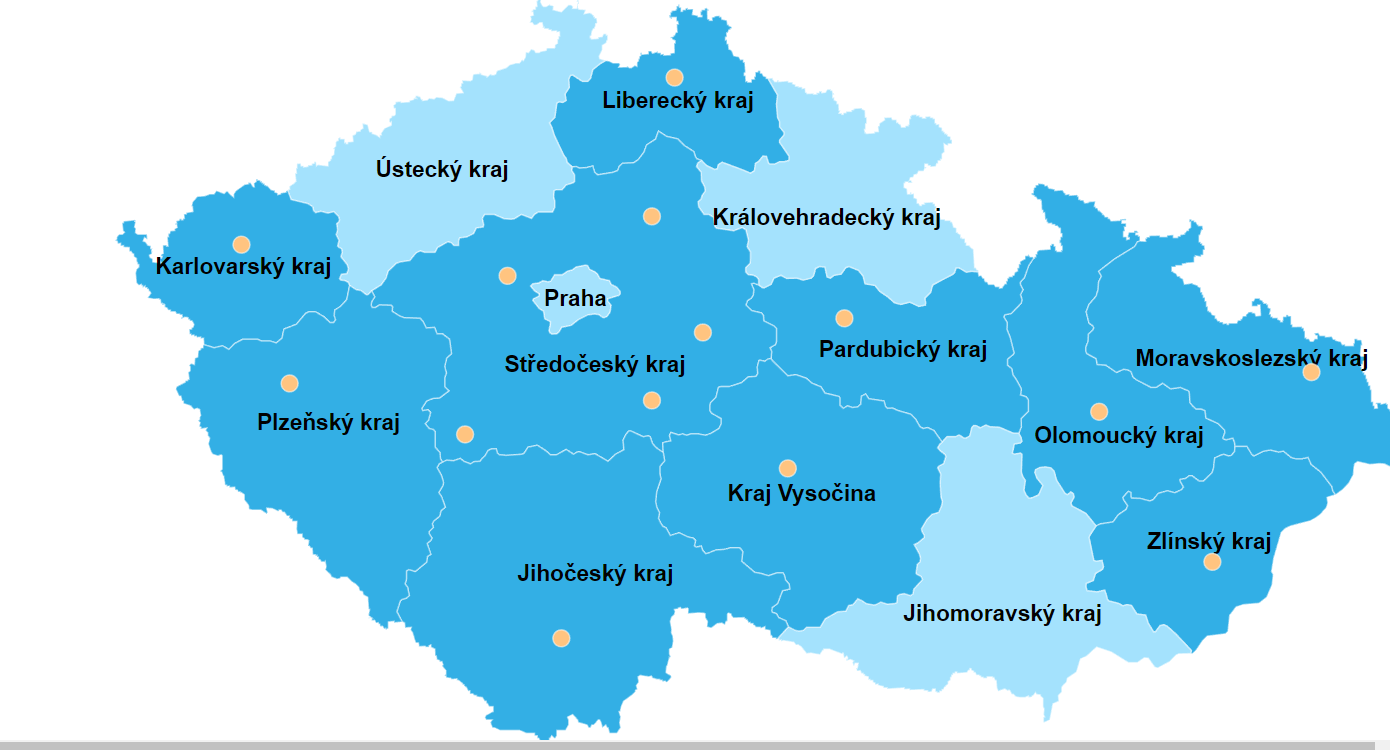 SPRÁVA UPRCHLICKÝCH ZAŘÍZENÍ MV
X NGO, kraj,
Udělení státního občanství
5letý trvalý pobyt na území České republiky hlášený u Policie ČR, oddělení cizinecké policie (tento lze za určitých podmínek prominout). - předložení žádosti o udělení státního občanství ČR,volnou formou česky- v případě nedodržení 5letého trvalého pobytu žádost o prominutí této podmínky s uvedením důvodů prominutí - volnou formou česky- životopis žadatele – volnou formou česky, - matriční doklady (rodný list, uzavřel-li žadatel manželství oddací list, bylo-li manželství rozvedeno i rozsudek o rozvodu s doložkou nabytí právní moci, ovdověl-li žadatel i úmrtní list partnera). - vyplněný tiskopis
U cizozemských matričních dokladů je třeba tyto předložit s překladem do českého jazyka úředním tlumočníkem Při podání žádosti prokazuje žadatel jazykovou zkouškou znalosti českého jazyka. Znalost českého jazyka neprokazuje občan Slovenské republiky. Kompletní spis je postoupen Ministerstvu vnitra ČR, které vede správní řízení. V kladném případě vydá žadateli „příslib“ udělení státního občanství na určitou dobu, většinou 12 – 18 měsíců, kdy v této době je žadateli uloženo předložit doklad o propuštění ze státního svazku jeho domovského státu. ( Sic výjimky)
Udělení občanství
Rituál – nástroj budování identity
Urbánní legendy

https://cestina-pro-cizince.cz/obcanstvi/interaktivni-modelovy-test/
Dvojí občanství
Dvojí občanství – řešení dilematu – odpovídá povaze dnešní migrace.
Např. Rusko, Bulharsko,
Literatura
Baršová, Barša 1999
USNESENÍ VLÁDY ČESKÉ REPUBLIKY ze dne 16. ledna 2013 č. 43 k Postupu při realizaci aktualizované Koncepce integrace cizinců - Společné soužití v  http://www.mvcr.cz/clanek/integrace.aspxroce 2013,
Stojarová, V.: http://www.cepsr.com/clanek.php?ID=204
Scheu, Haradl, Christian 2009, Definice menšiny, IN PETráš, René, Petrův, Helena, Scheu, Haradl, Christian (eds.) Menšiny a právo v České republice. Praha: Auditorium, s. 18 - 30